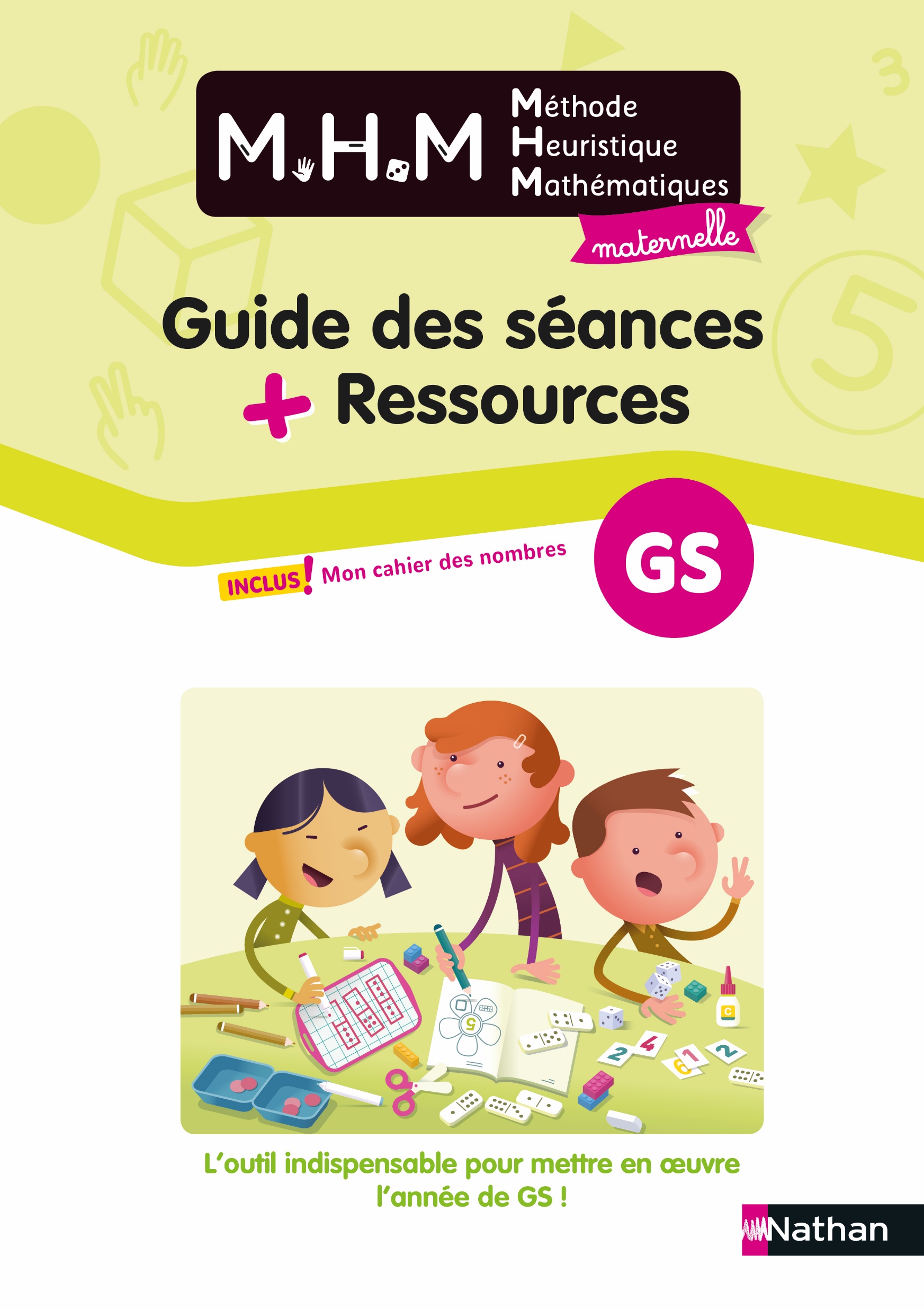 LES RITUELS GS

Semaine 2 – Période 3
Maitresse Biglouche
https://maitresse-biglouche.over-blog.com/
JOUR 1
JOUR 1
JOUR 2
JOUR 2
JOUR 3
JOUR 3
JOUR 4
JOUR 4
https://maitresse-biglouche.over-blog.com/
Jour 1
JOUR 1
J’utilise le calendrier comme situation problème: à adapter selon votre classe
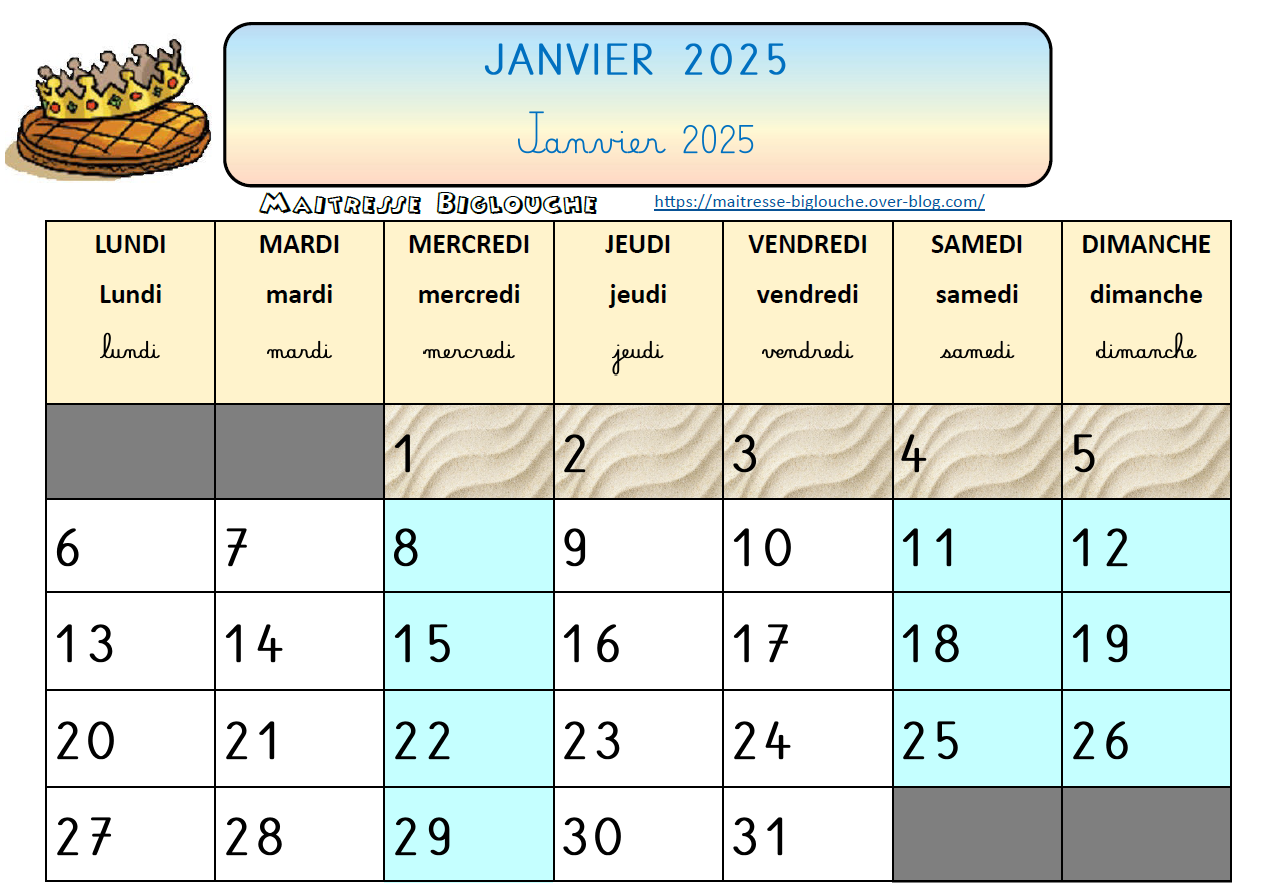 https://maitresse-biglouche.over-blog.com/
Jour 2
JOUR 2
Je découvre la chanson des nombres :
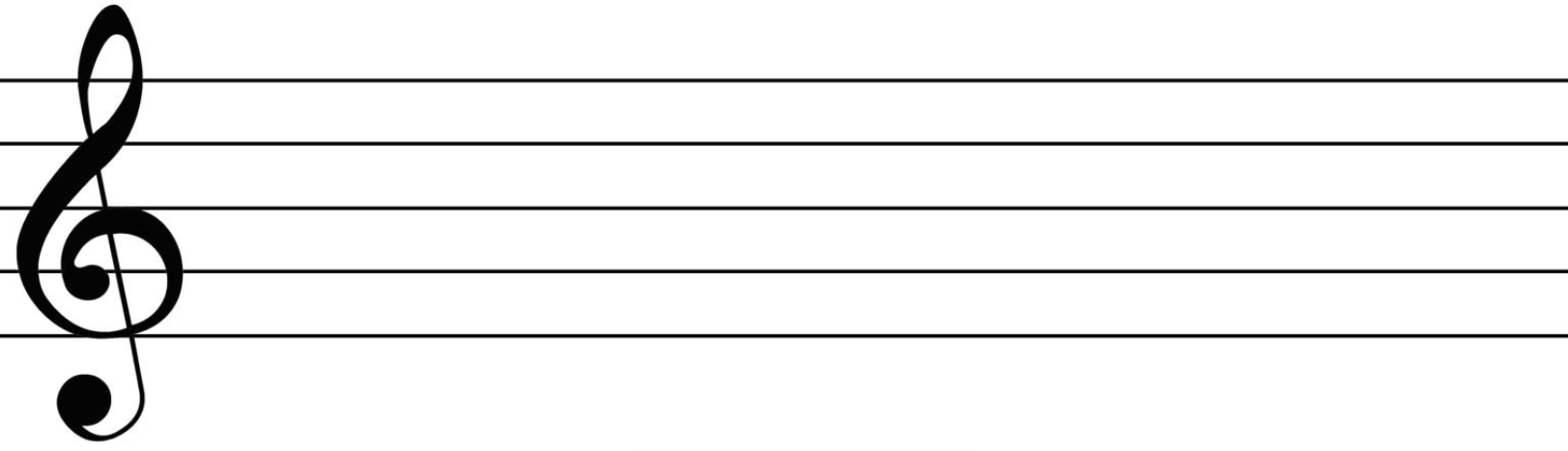 8
7
6
5
4
3
2
1
11
13
14
15
9
12
10
https://maitresse-biglouche.over-blog.com/
Jour 3
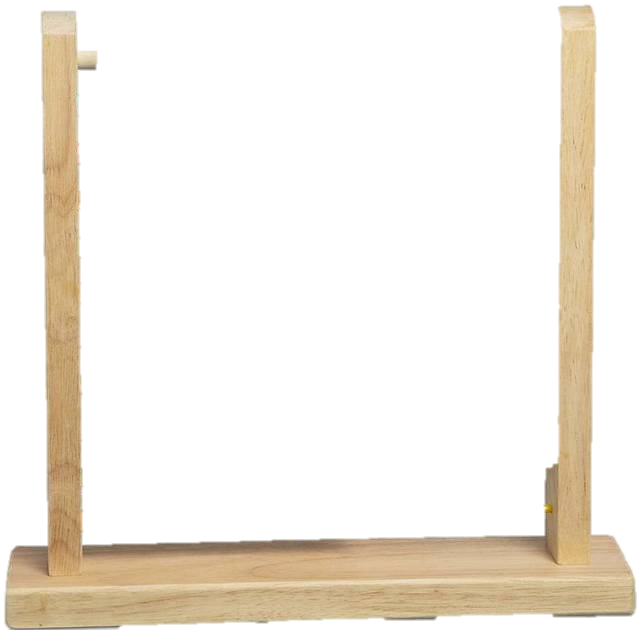 1
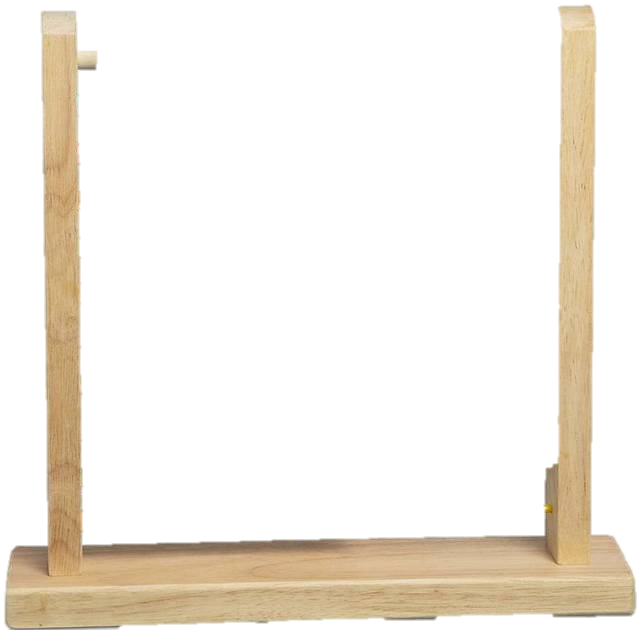 2
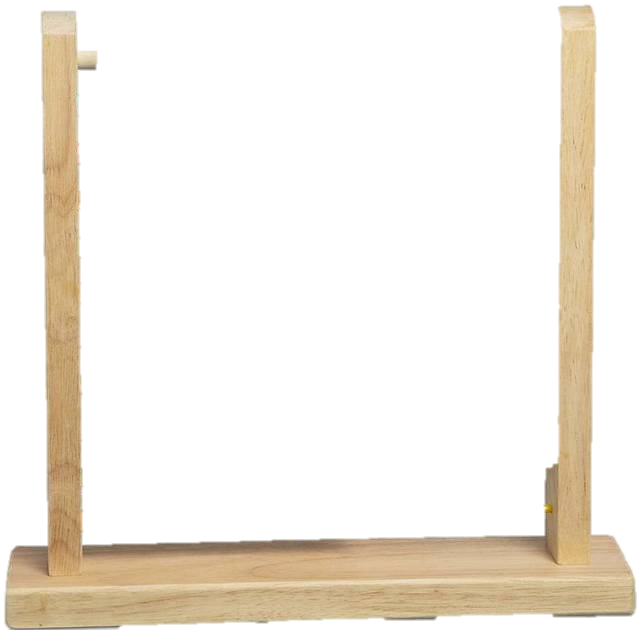 3
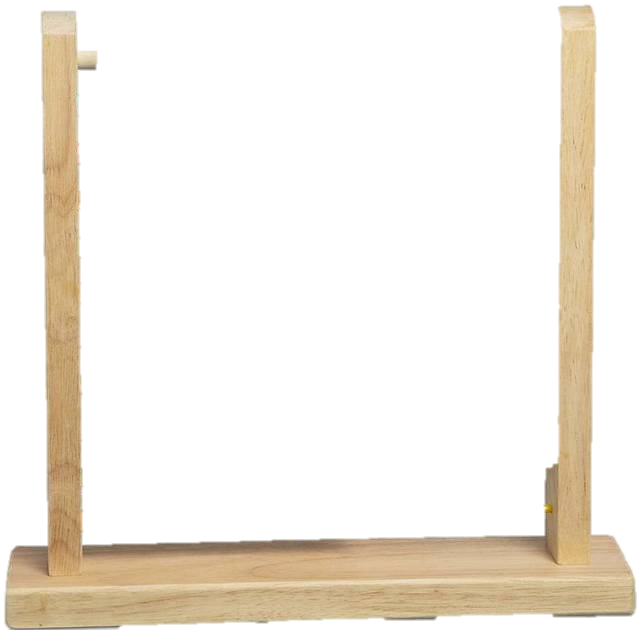 4
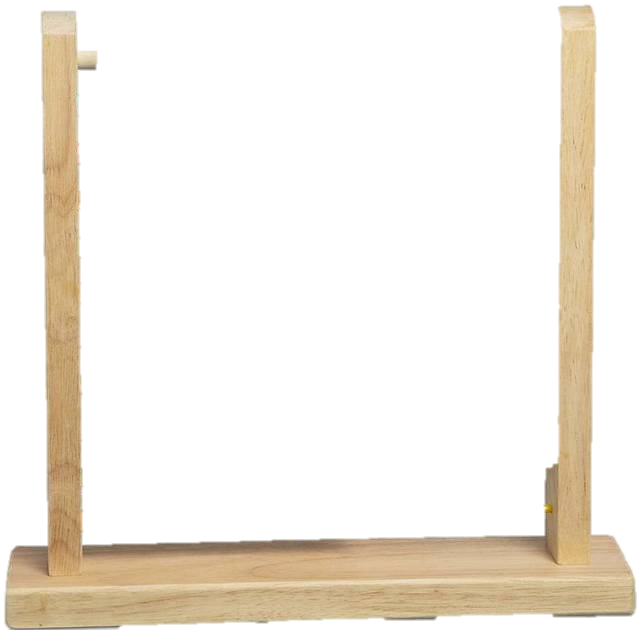 5
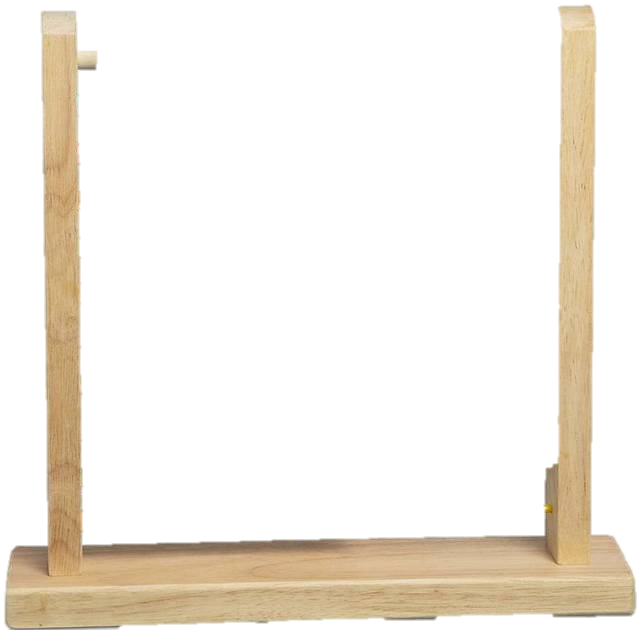 6
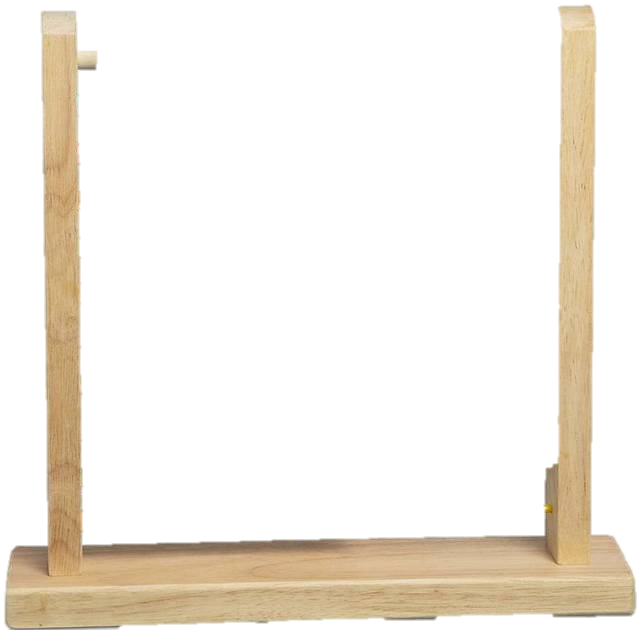 7
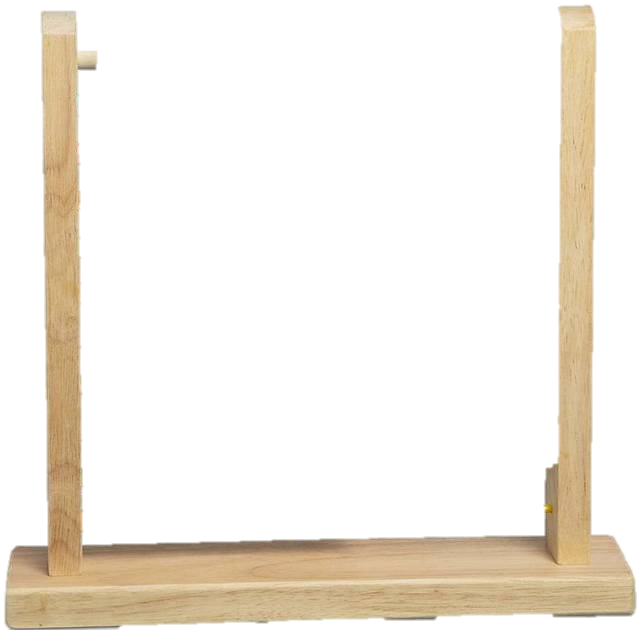 8
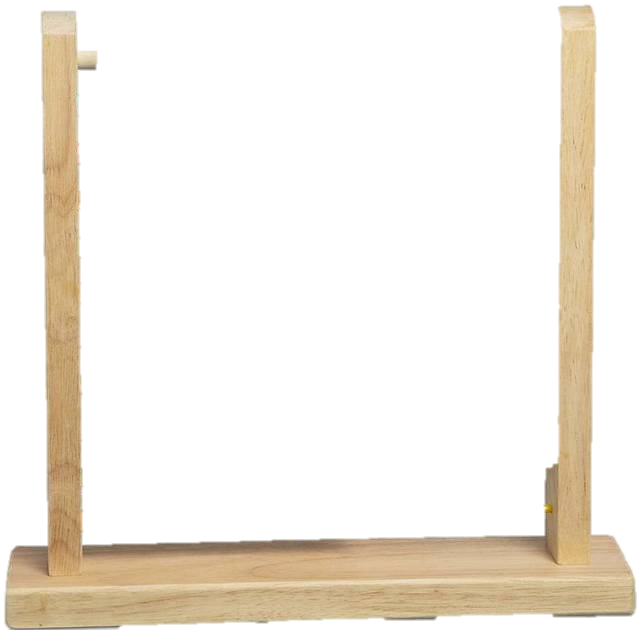 9
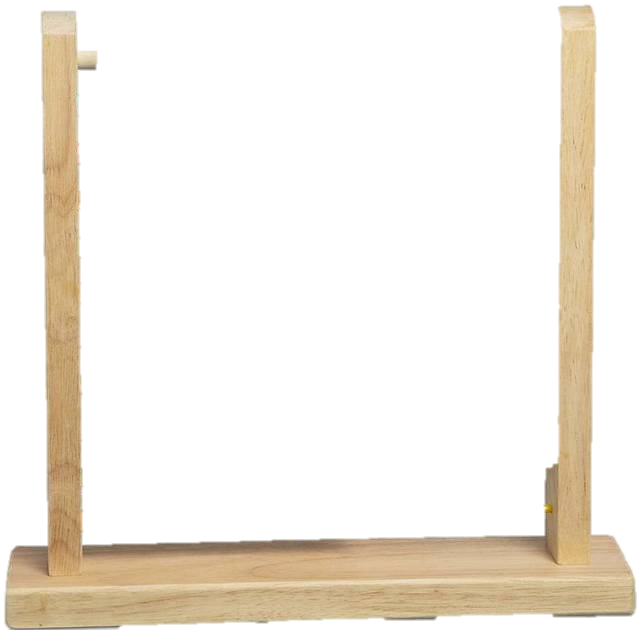 10
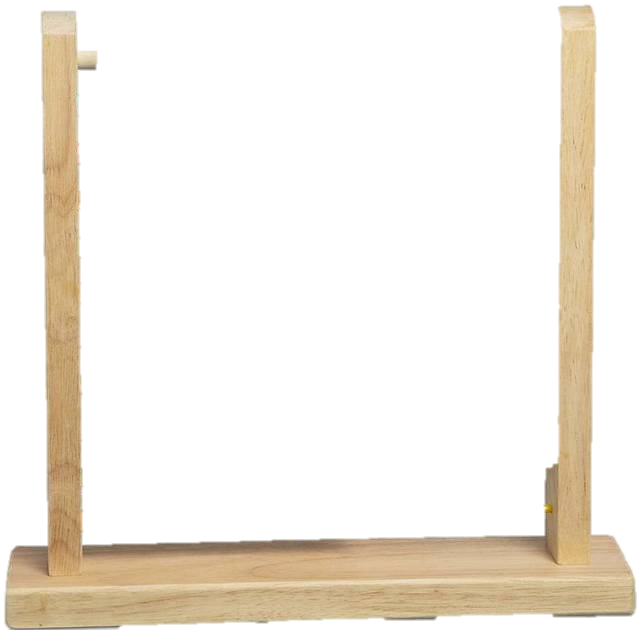 20
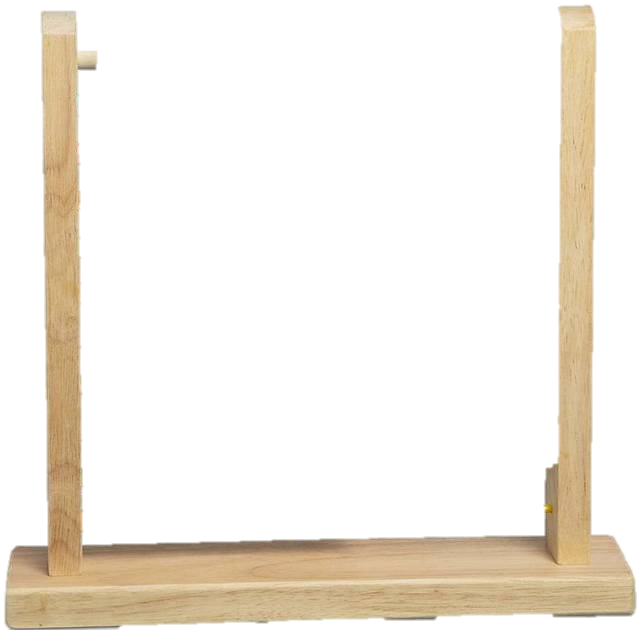 30
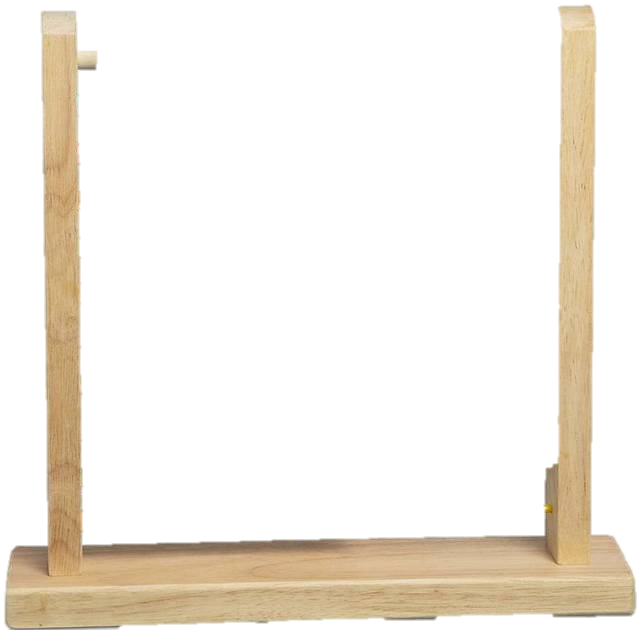 40
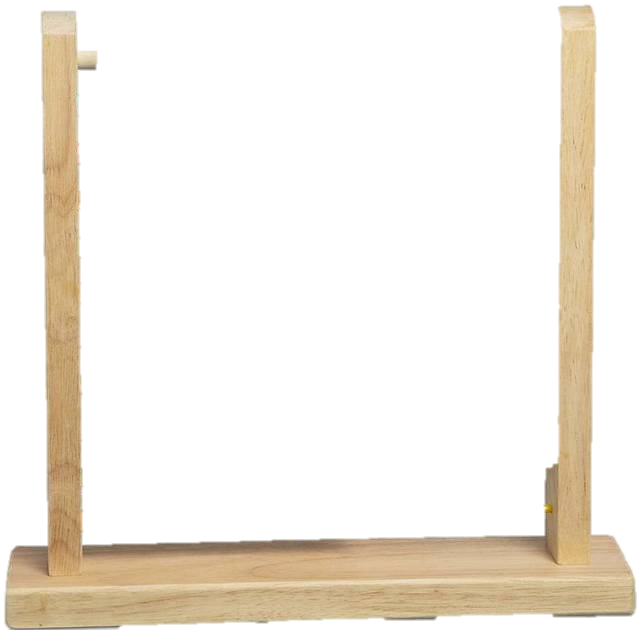 50
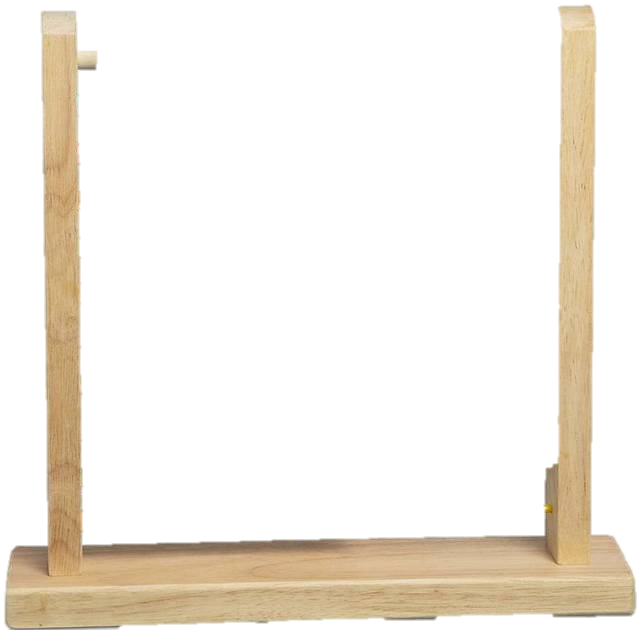 60
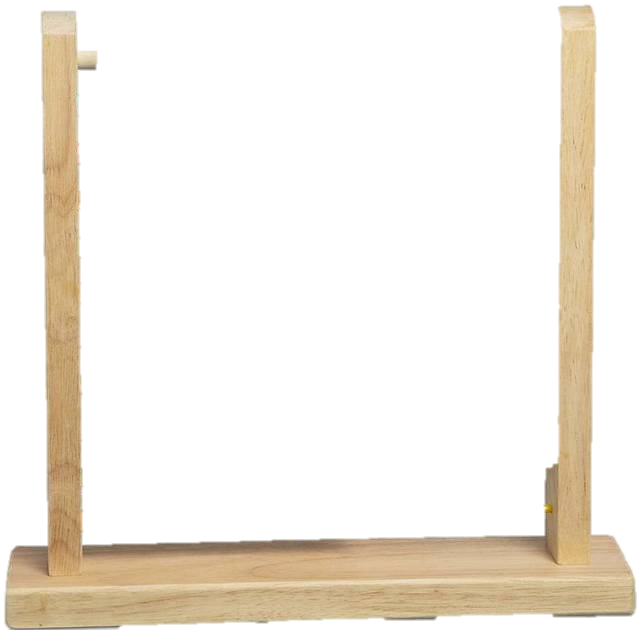 70
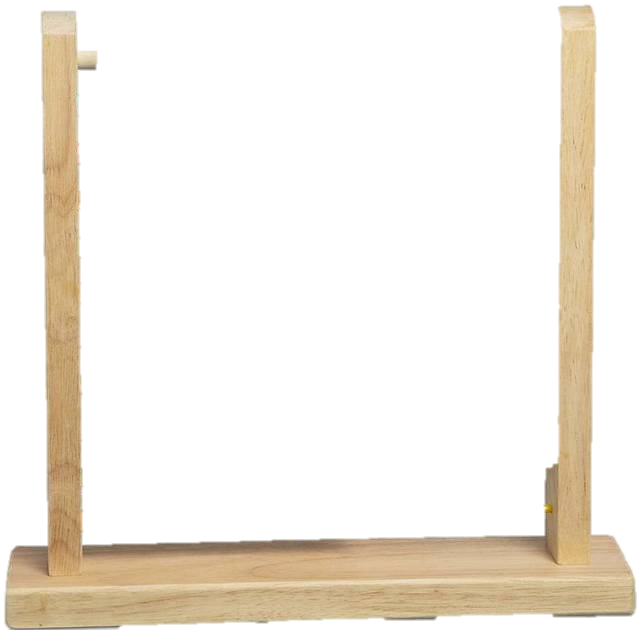 80
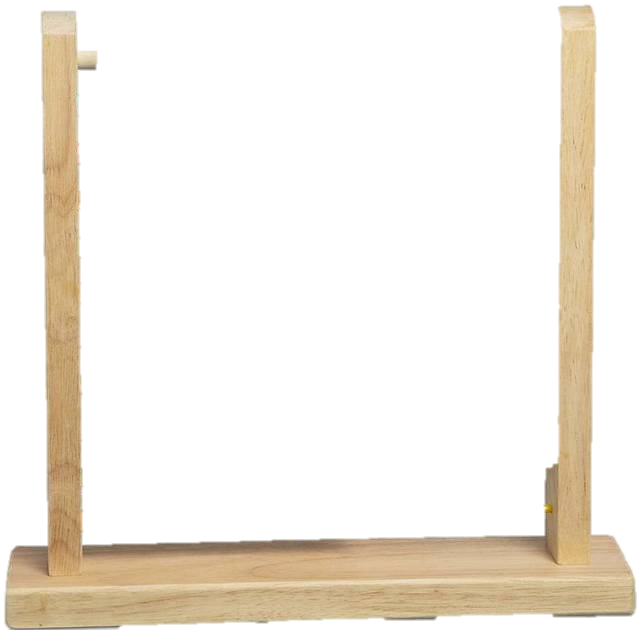 90
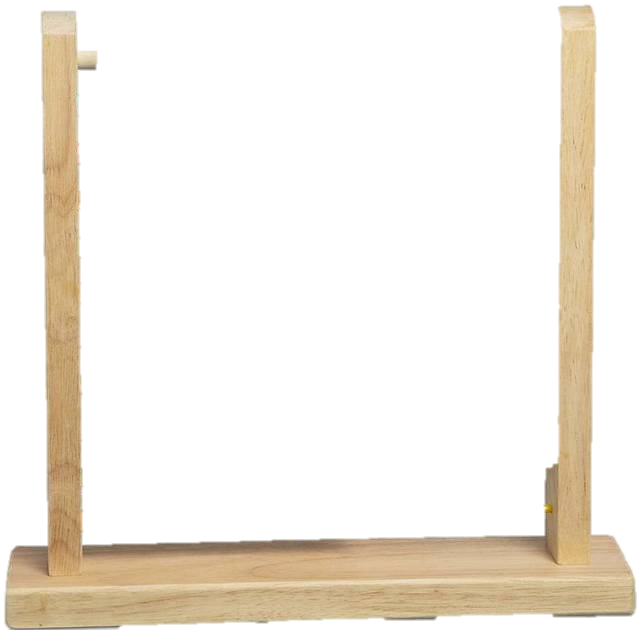 100
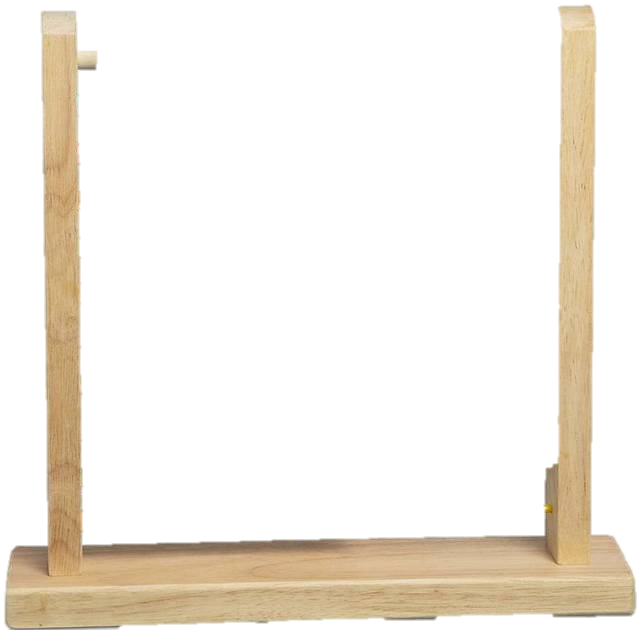 1
9
Jour 4
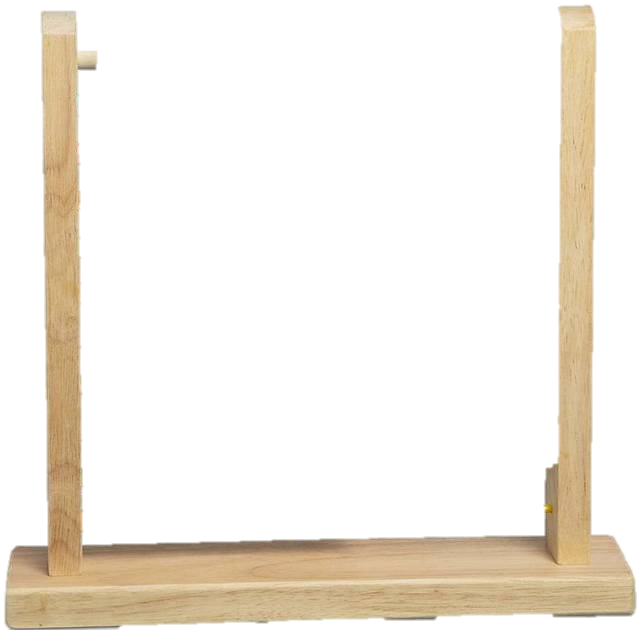 2
8
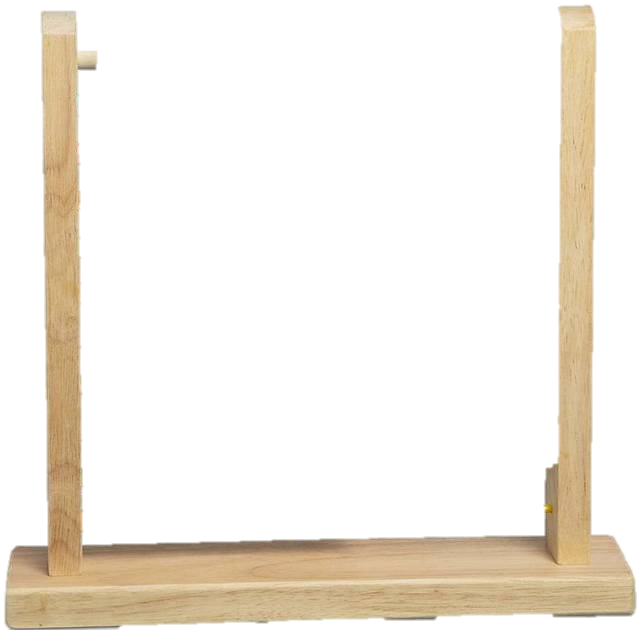 3
7
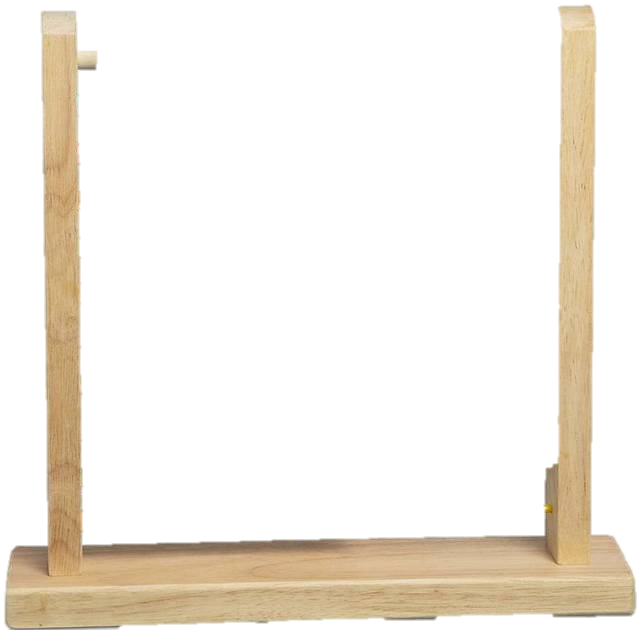 4
6